Using the SPoRT MET Scripts to Assess the WRF EMS for a Southeast Texas Heavy Rainfall Event
 
Patrick Blood and Lance Wood
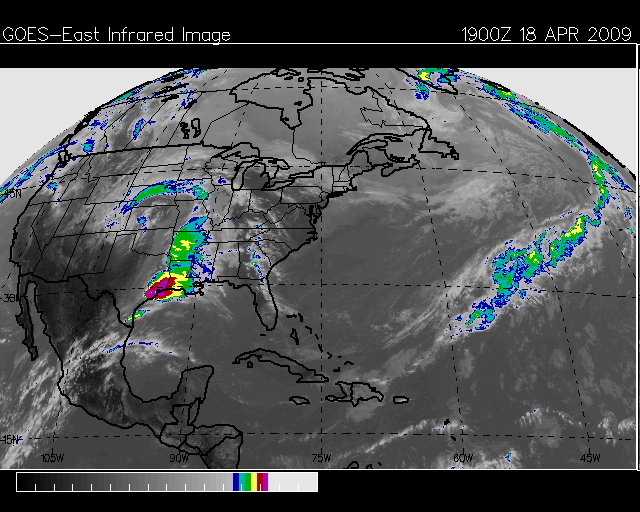 19 Z
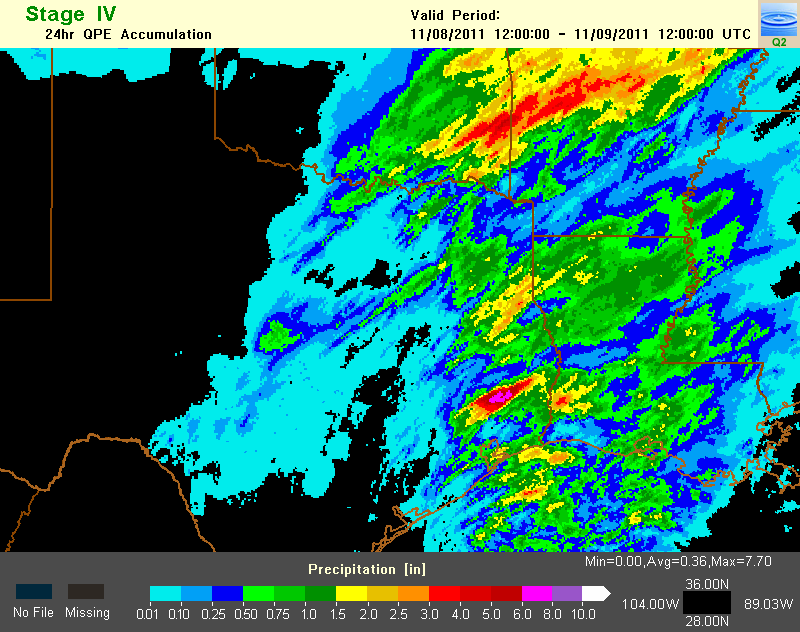 SPoRT Model Simulation MatrixCold Season Heavy Rainfall - WFO Houston Case StudyNovember 8-9, 2011  Andrew Molthan
[Speaker Notes: Radar imagery from the NSSL Q2 mosaics – composite reflectivity over the region for the model simulation time period, 24 hours beginning at 1200 UTC on November 8, 2011.]
Variability in Storm Total Precipitation – All Points, All Hours
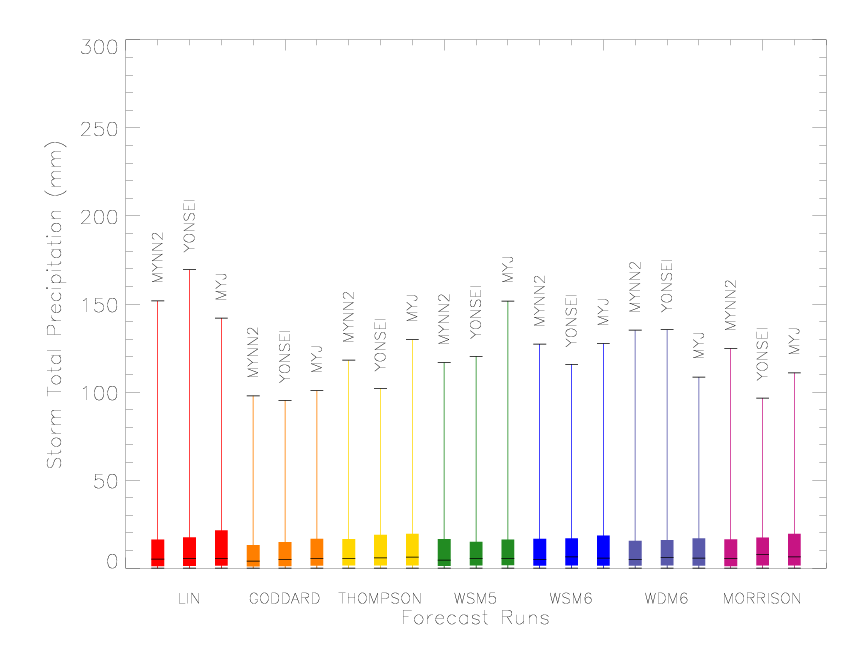 We learned that selecting the appropriate PBL and Microphysics is important
[Speaker Notes: Analysis of storm total precipitation includes all points and all forecast hours.  Extreme values from Stage IV of 6 in. or greater (150 mm) were achieved by the Lin scheme (graupel), and certain configurations of the WSM5 scheme (no graupel).  In general, the Lin scheme produced some of the heaviest amounts of precipitation (likely due to graupel), while other schemes produced lesser amounts.  An examination of the Q3 and median values for some microphysics schemes suggests a possible increase in QPF related to PBL selection the Lin scheme, Goddard scheme, WSM6, WDM6, and Morrison schemes all have a slight increase with PBL scheme (although their maximum values do not mimic the trend).  Domain-wide coverage of precipitation may be affected by other items noted and related to PBL selection: greater PBL height, increases in updraft, downdraft, and mean vertical velocity.  In this particular case, the selection of a no-graupel scheme (WSM5) did not produce significantly lesser precipitation amounts.  Nor were there significant differences in domain-wide precipitation statistics between double-moment representations of all species (Morrison) and more traditional single-moment representations (Lin, Goddard, etc.).  However, statistics and verification scores may differ significantly when examining individual forecast periods or specific storms.]
18 April 2009 Synoptic Overview
Upper divergence apparent at 300 mb level with SE Texas between two diverging jet streaks.
500 mb low moving over the southern plains with a shortwave trough moving across SE Texas.
Deep layer moisture in the lower levels noticed at the  850 and 700 mb levels (PWATS : ~1.55” (25th percentile)).
Pre-existing surface trough over the Houston area with a dry line and cold front approaching from the west.
18 April 2009 Synoptic Overviewcourtesy of http://www.spc.noaa.gov/obswx/maps/
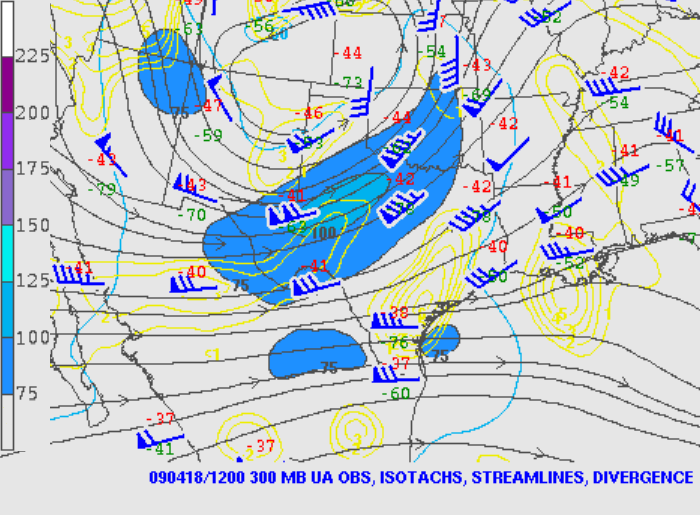 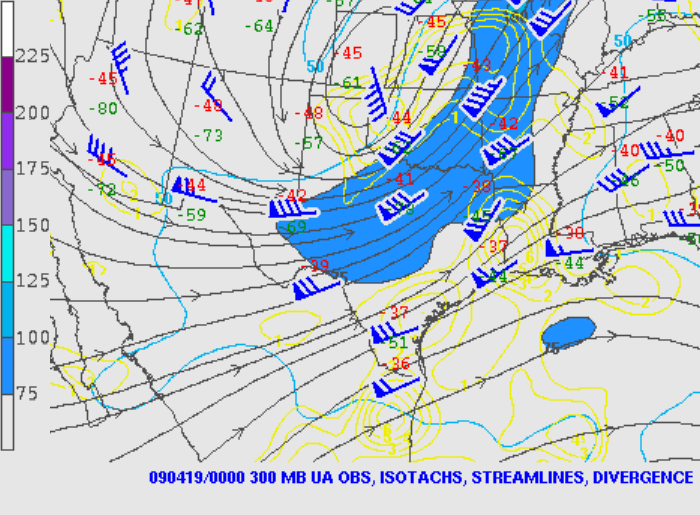 12 UTC 18 April 2009                   00 UTC 19 April 2009
300 mb
18 April 2009 Synoptic Overviewcourtesy of http://www.spc.noaa.gov/obswx/maps/
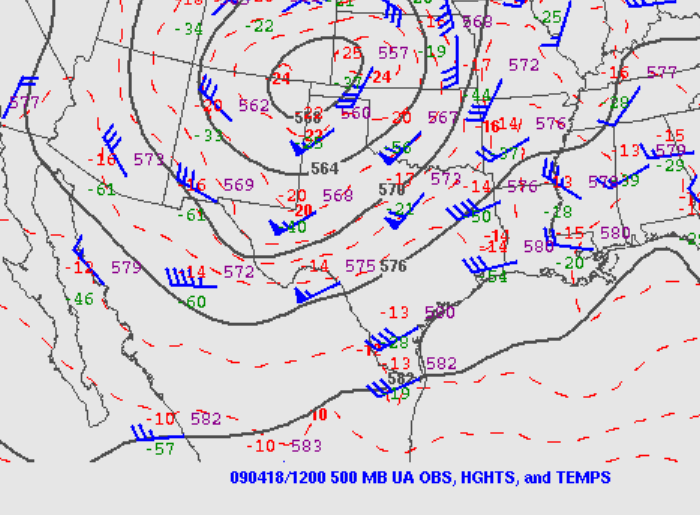 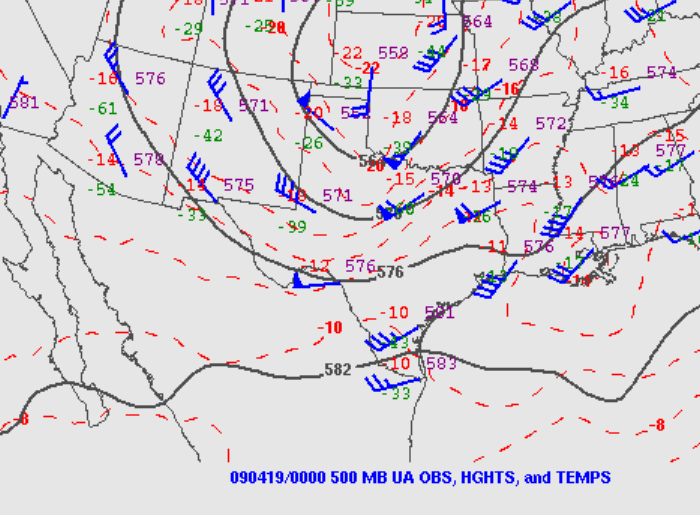 12 UTC 18 April 2009                   00 UTC 19 April 2009
500 mb
18 April 2009 Synoptic Overviewcourtesy of http://www.spc.noaa.gov/obswx/maps/
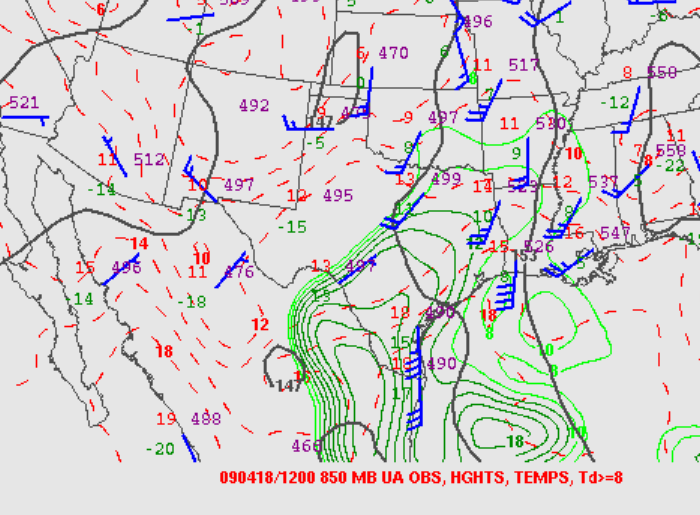 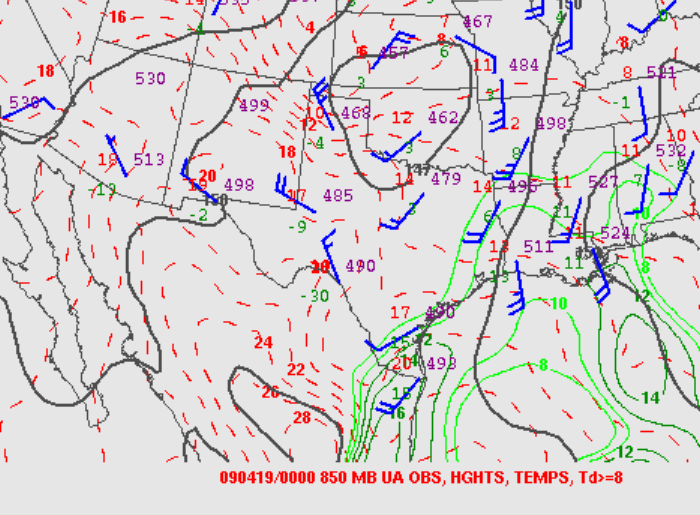 12 UTC 18 April 2009                   00 UTC 19 April 2009
850 mb
18 April 2009 Synoptic Overviewcourtesy of http://www.hpc.ncep.noaa.gov/html/sfc_archive.shtml
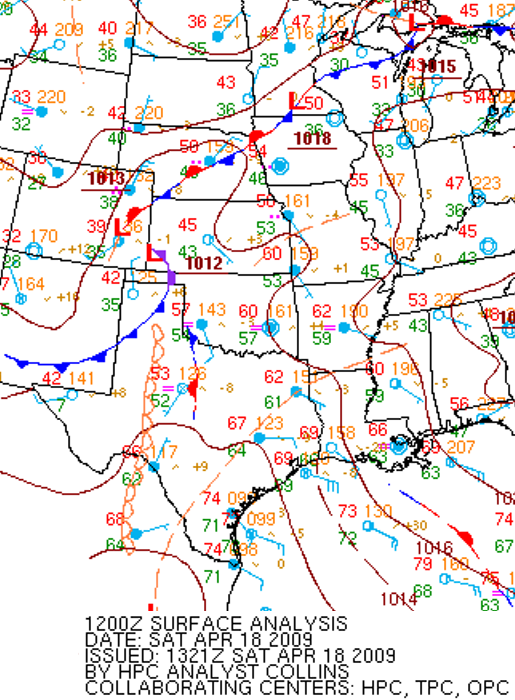 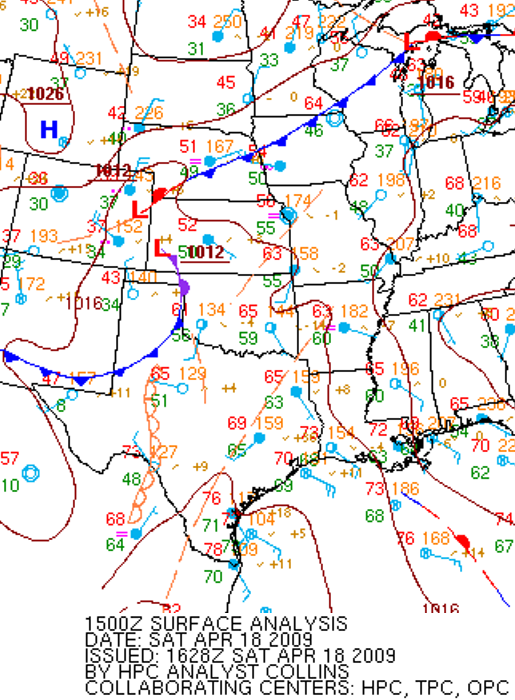 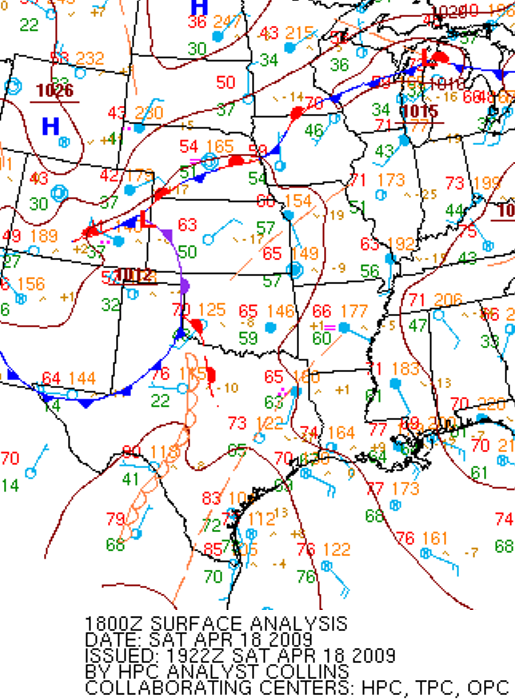 12 UTC 18 Apr 2009  15 UTC 18 Apr 2009  18 UTC 19 Apr 2009
Surface plot/fronts/pressure
The April 18th 2009 Extreme Rain Event
18Z Surface Analysis
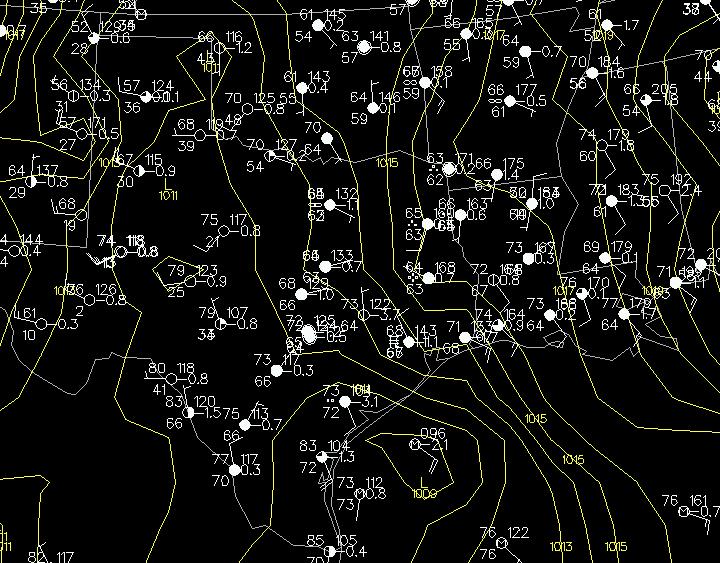 Inland trough provided the convergence / ample inflow (1014.3 mb at IAH)
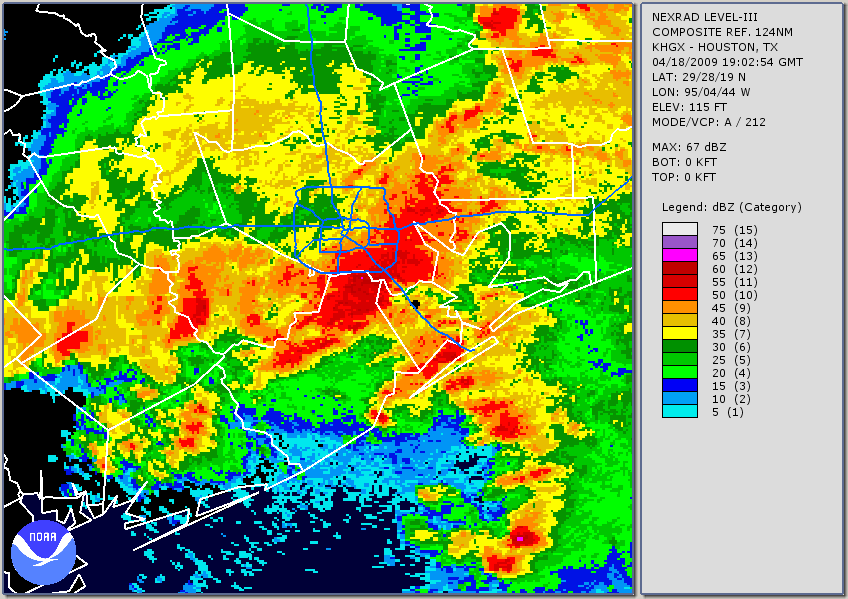 Meso-Low forms and enhances inflow
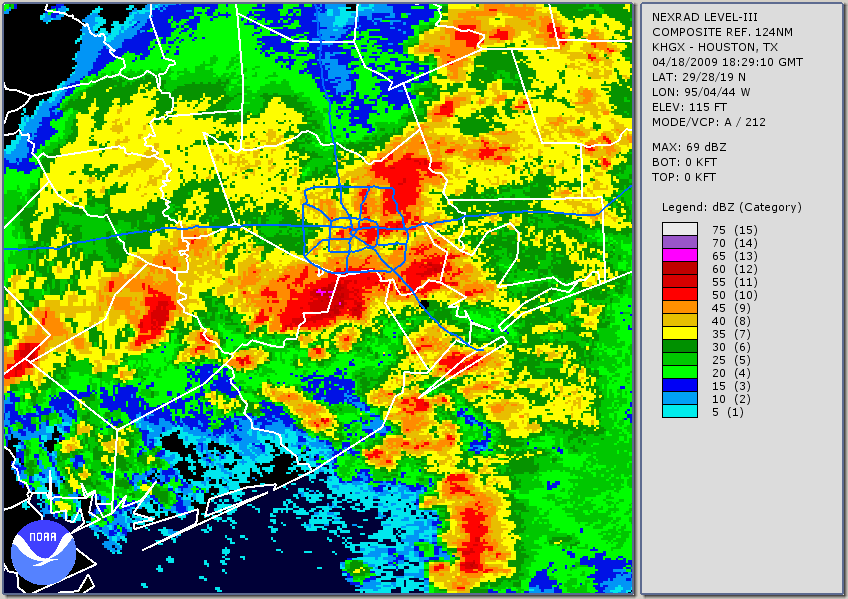 L
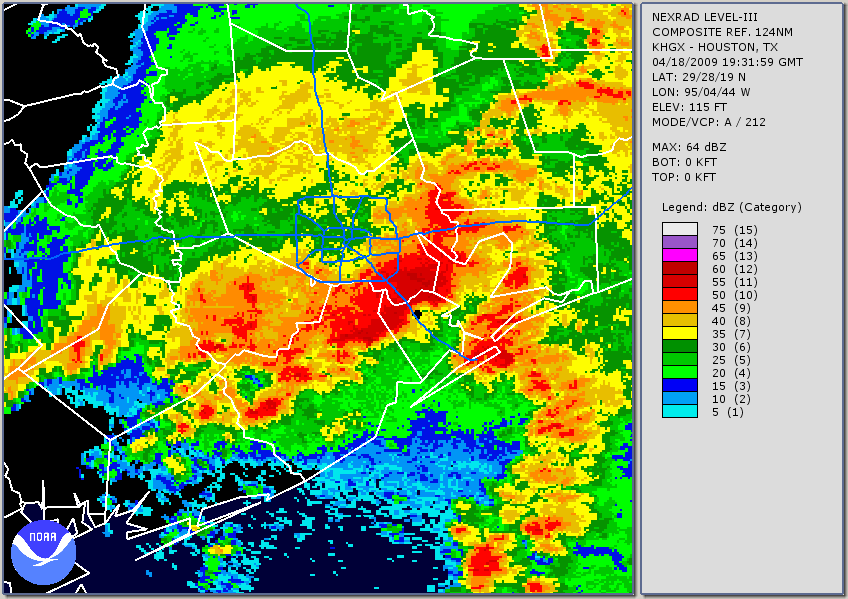 L
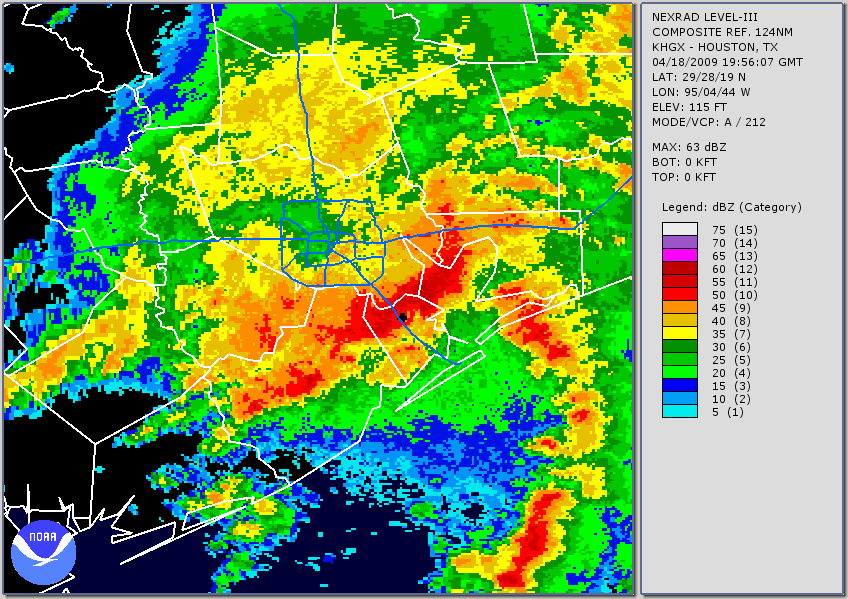 1829Z
1902Z
L
L
1930Z
1956Z
24 Hour Precipitation Estimate from KHGX
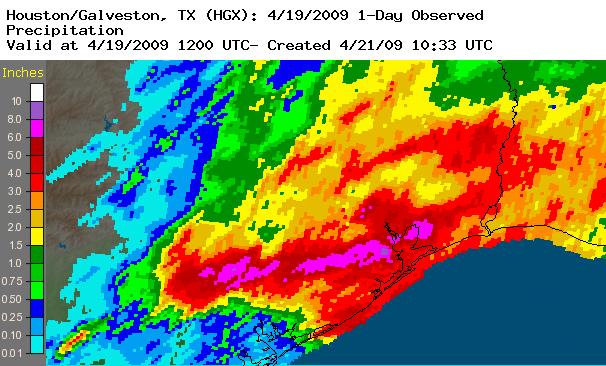 Rainfall Rate Comparisons / Impacts
The 18 April event had 9.9 of its 11 inch max of rainfall fall in 6 hours with 6.9 inches in one hour.
The April 18th 2009 Extreme Rain Event
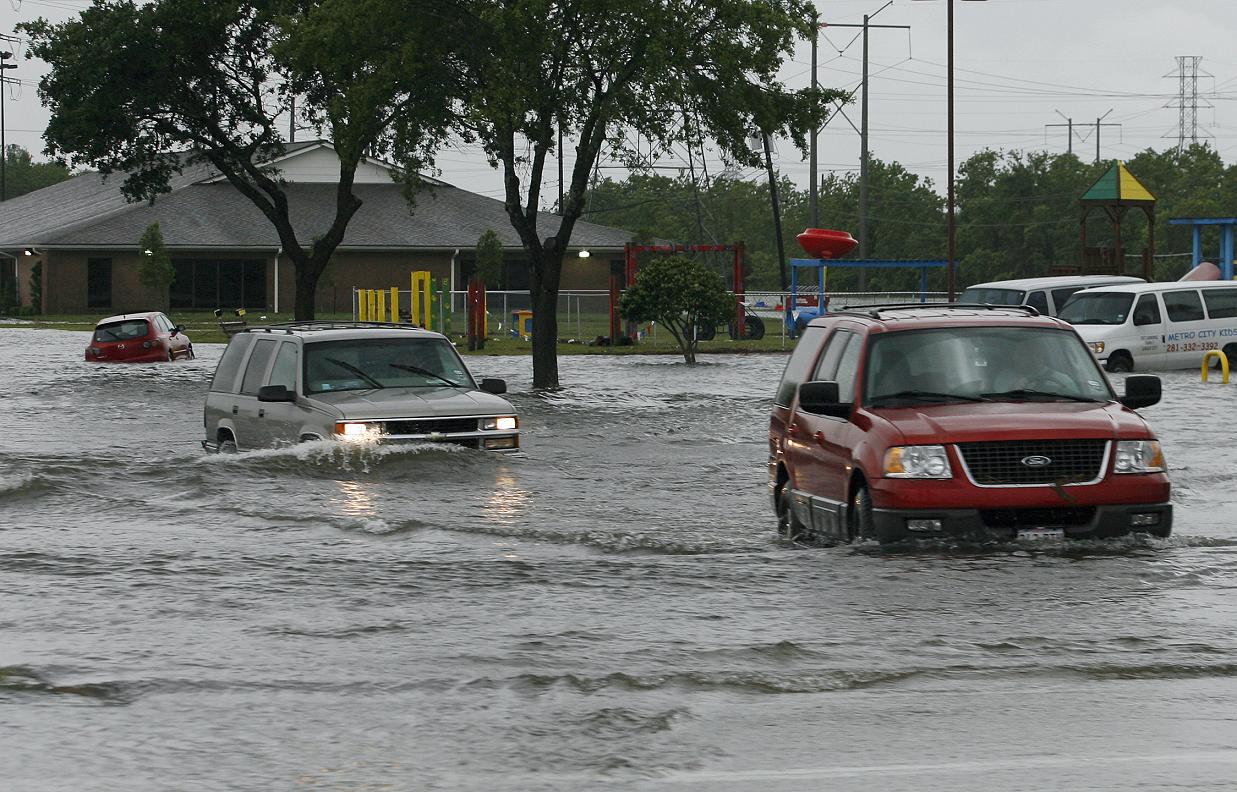 Friendswood
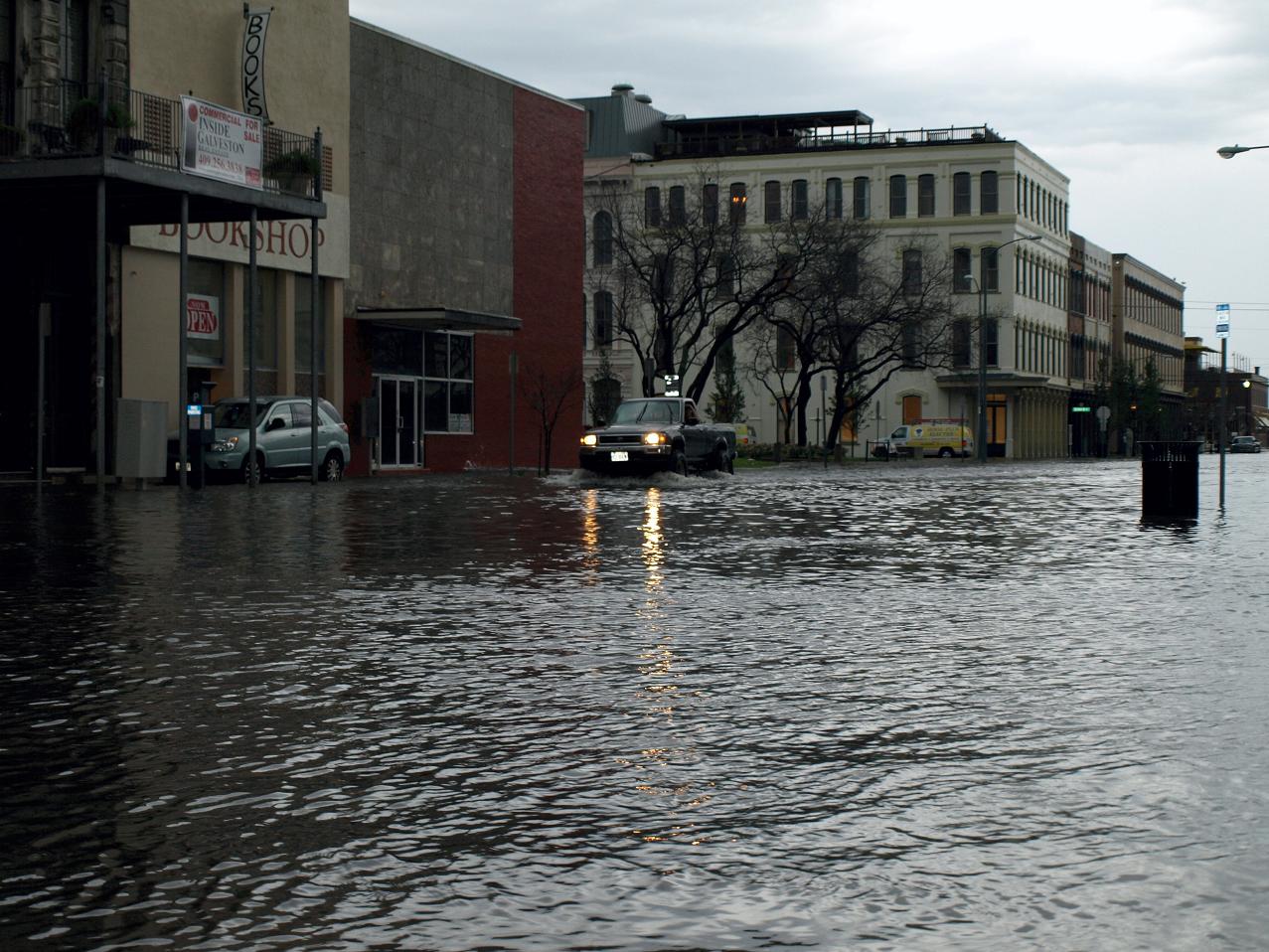 The Strand
Image Courtesy: Galveston Daily News
Image Courtesy: Galveston Daily News
Historical WRF EMS Runs and Assessing with the Model Evaluation Tools (MET)
Forecaster Patrick Blood has utilized 3 different model initialization datasets, 6 PBLs, and 8 microphysical schemes to produce 144 model runs to analyze - using v3.4 of the WRF EMS. 

Using the SPoRT MET scripts v4.1 and the new grib2 capability (courtesy of Brad Zavodsky) to objectively assess the precipitation forecasts. 

This work is part of Mr. Blood’s MS Thesis work at the University of Houston. He is in the early stages of data analysis.
Re-Analysis Initialization:

C : CFSR 




PBL Schemes:

1: Yonsei

4: QNSE




Microphysical Schemes:

02: Lin

06: WSM 6 Class

08: Thompson

09: Milbrandt-Yau

10: Morrison

13: Stony Brook University

14: WDM 5-Class

16: WDM 6-Class
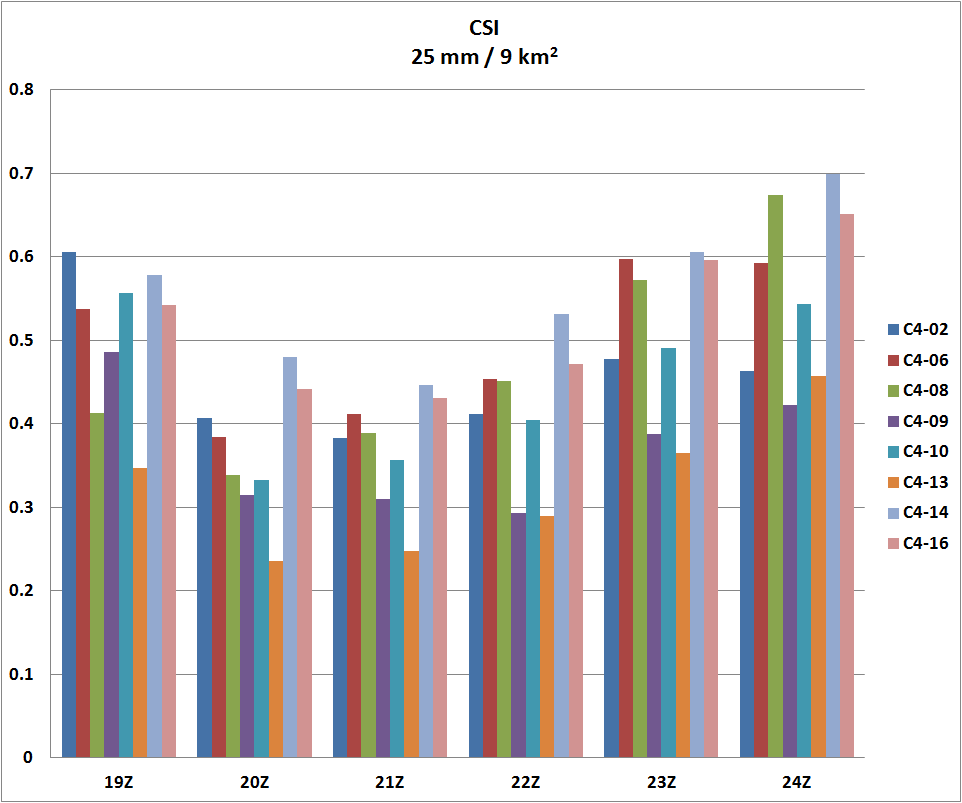 24 km x 24 km
Re-Analysis Initialization:

C : CFSR 




PBL Schemes:

1: Yonsei

4: QNSE




Microphysical Schemes:

02: Lin

06: WSM 6 Class

08: Thompson

09: Milbrandt-Yau

10: Morrison

13: Stony Brook University

14: WDM 5-Class

16: WDM 6-Class
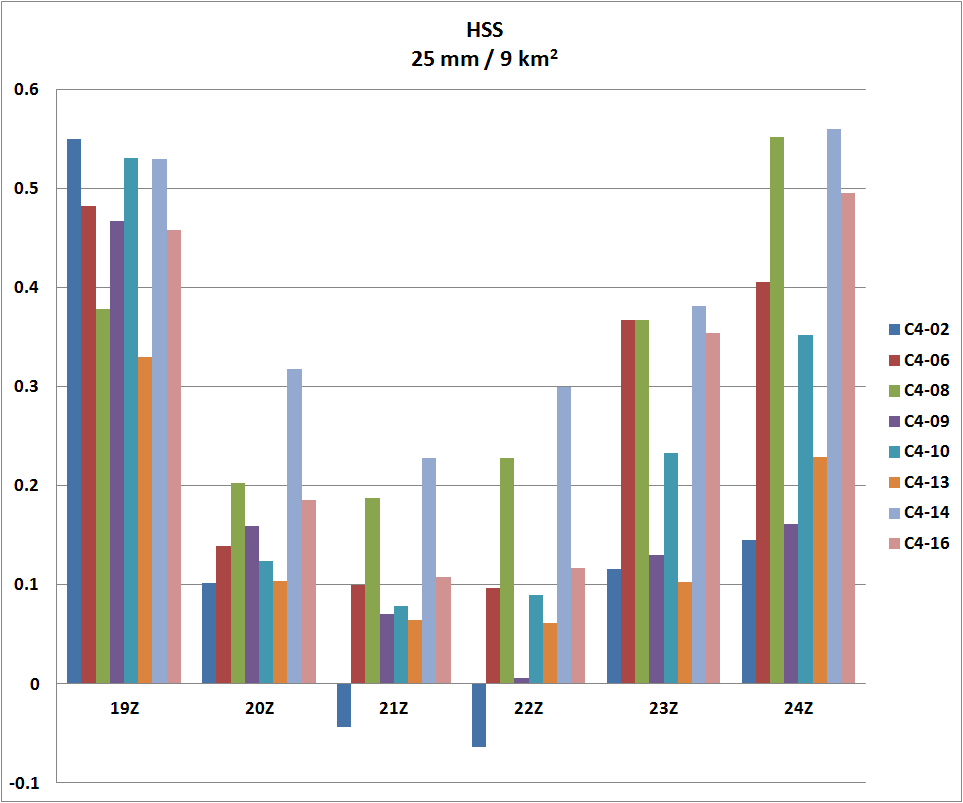 24 km x 24 km
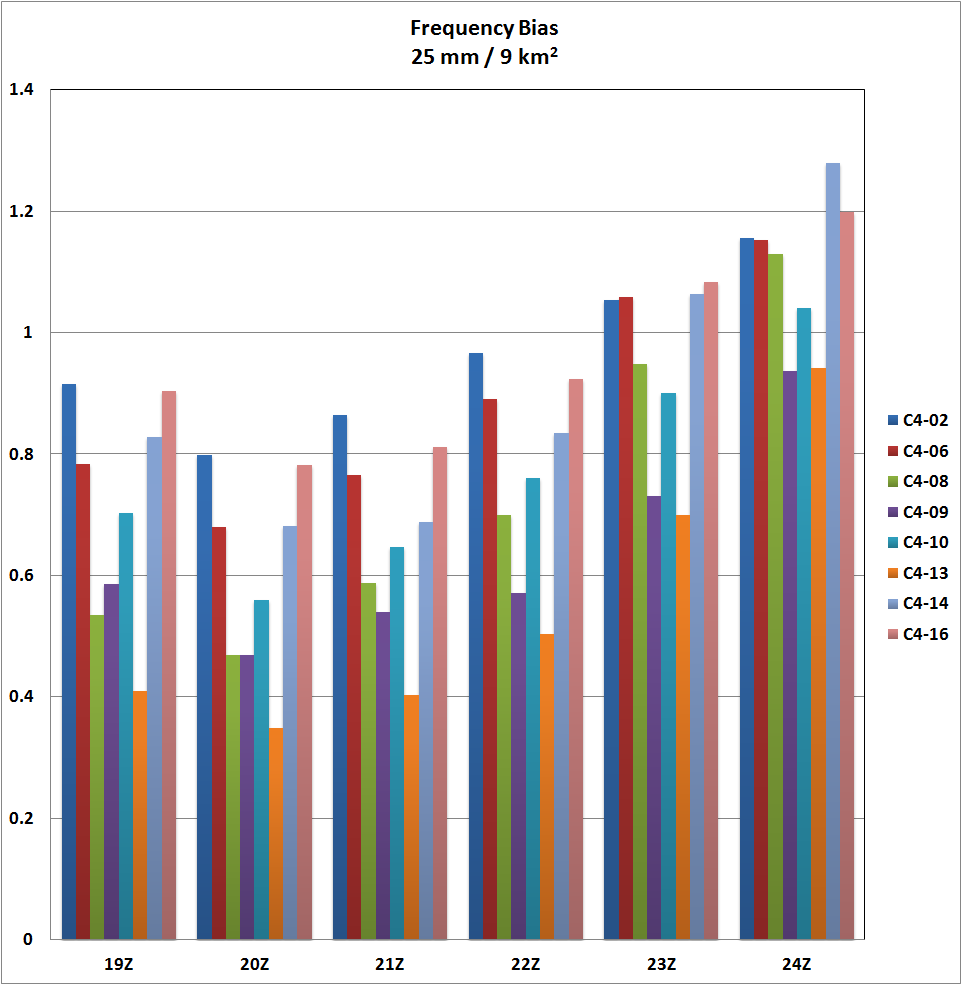 Re-Analysis Initialization:

C : CFSR 




PBL Schemes:

1: Yonsei

4: QNSE




Microphysical Schemes:

02: Lin

06: WSM 6 Class

08: Thompson

09: Milbrandt-Yau

10: Morrison

13: Stony Brook University

14: WDM 5-Class

16: WDM 6-Class
24 km x 24 km
Re-Analysis Initialization:

C : CFSR 




PBL Schemes:

1: Yonsei

4: QNSE




Microphysical Schemes:

02: Lin

06: WSM 6 Class

08: Thompson

09: Milbrandt-Yau

10: Morrison

13: Stony Brook University

14: WDM 5-Class

16: WDM 6-Class
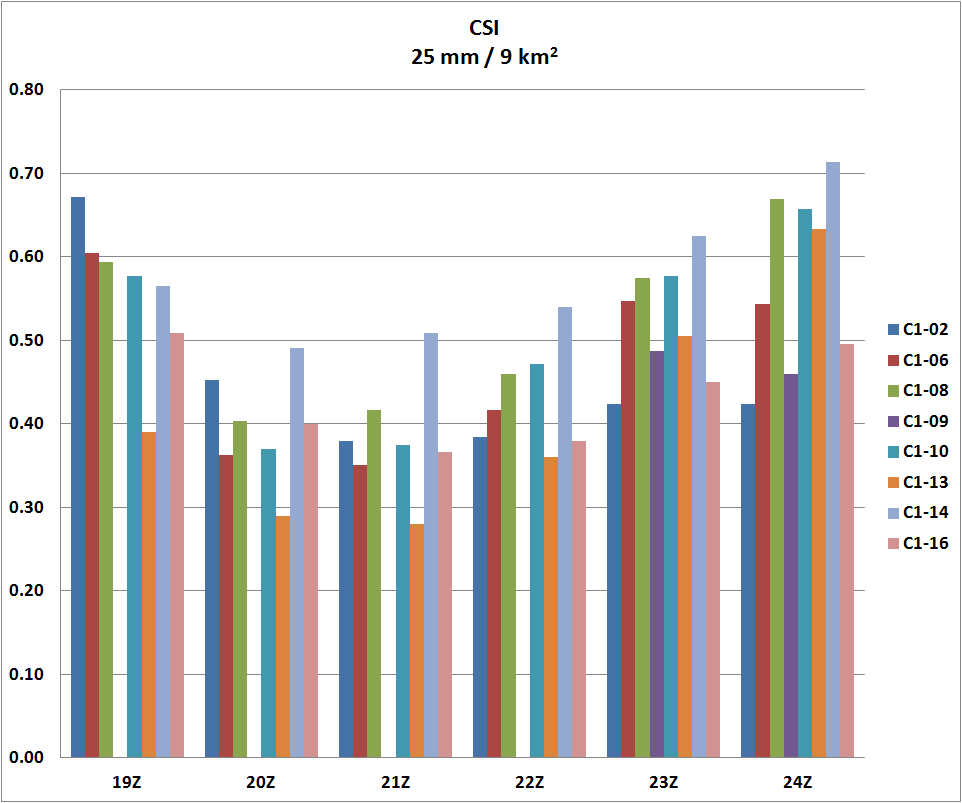 24 km x 24 km
Re-Analysis Initialization:

C : CFSR 




PBL Schemes:

1: Yonsei

4: QNSE




Microphysical Schemes:

02: Lin

06: WSM 6 Class

08: Thompson

09: Milbrandt-Yau

10: Morrison

13: Stony Brook University

14: WDM 5-Class

16: WDM 6-Class
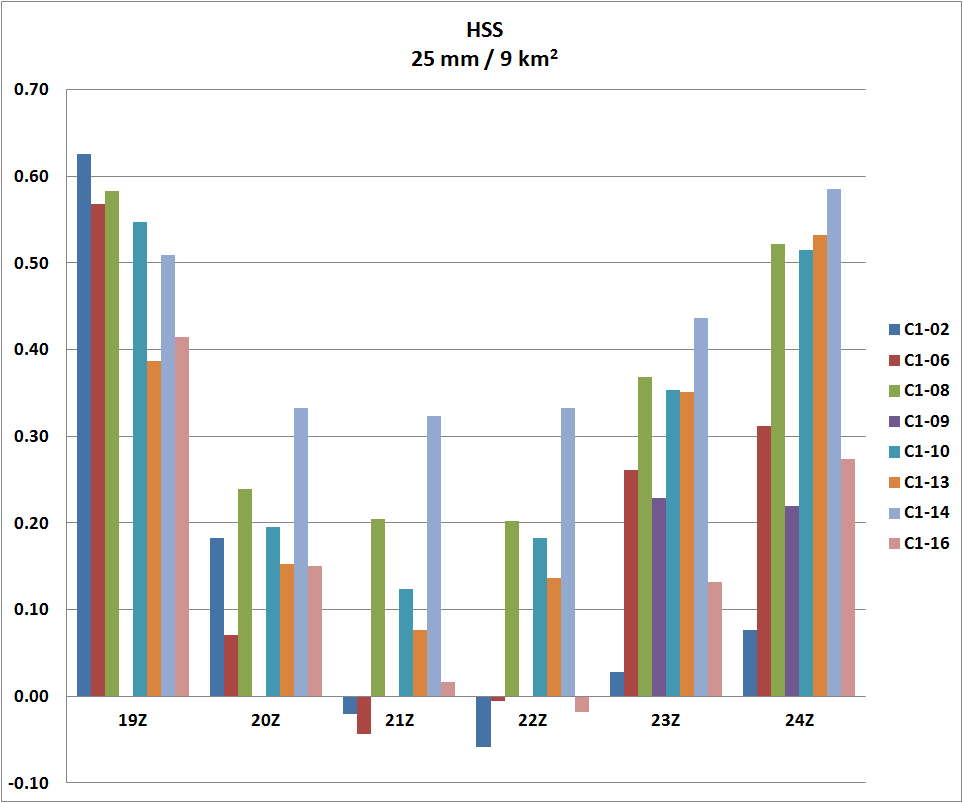 24 km x 24 km
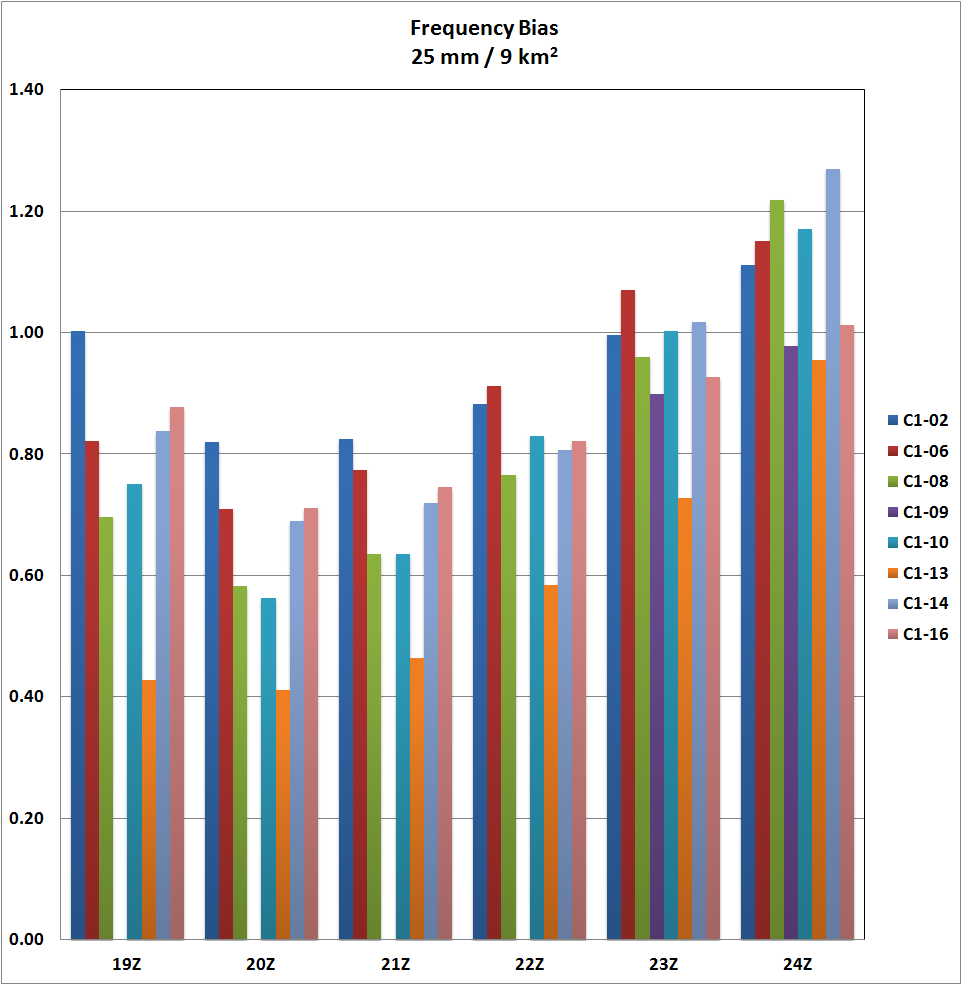 24 km x 24 km
Re-Analysis Initialization:

C : CFSR 




PBL Schemes:

1: Yonsei

4: QNSE




Microphysical Schemes:

02: Lin

06: WSM 6 Class

08: Thompson

09: Milbrandt-Yau

10: Morrison

13: Stony Brook University

14: WDM 5-Class

16: WDM 6-Class
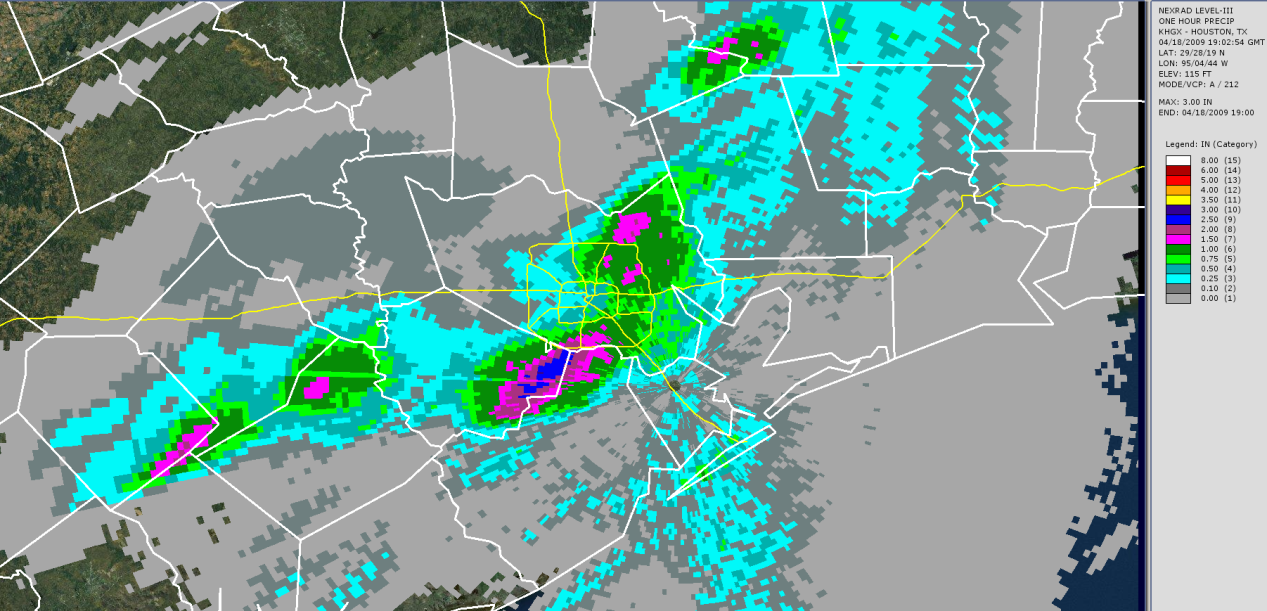 18-19 Z
21-22 Z
Stage III Precipitation
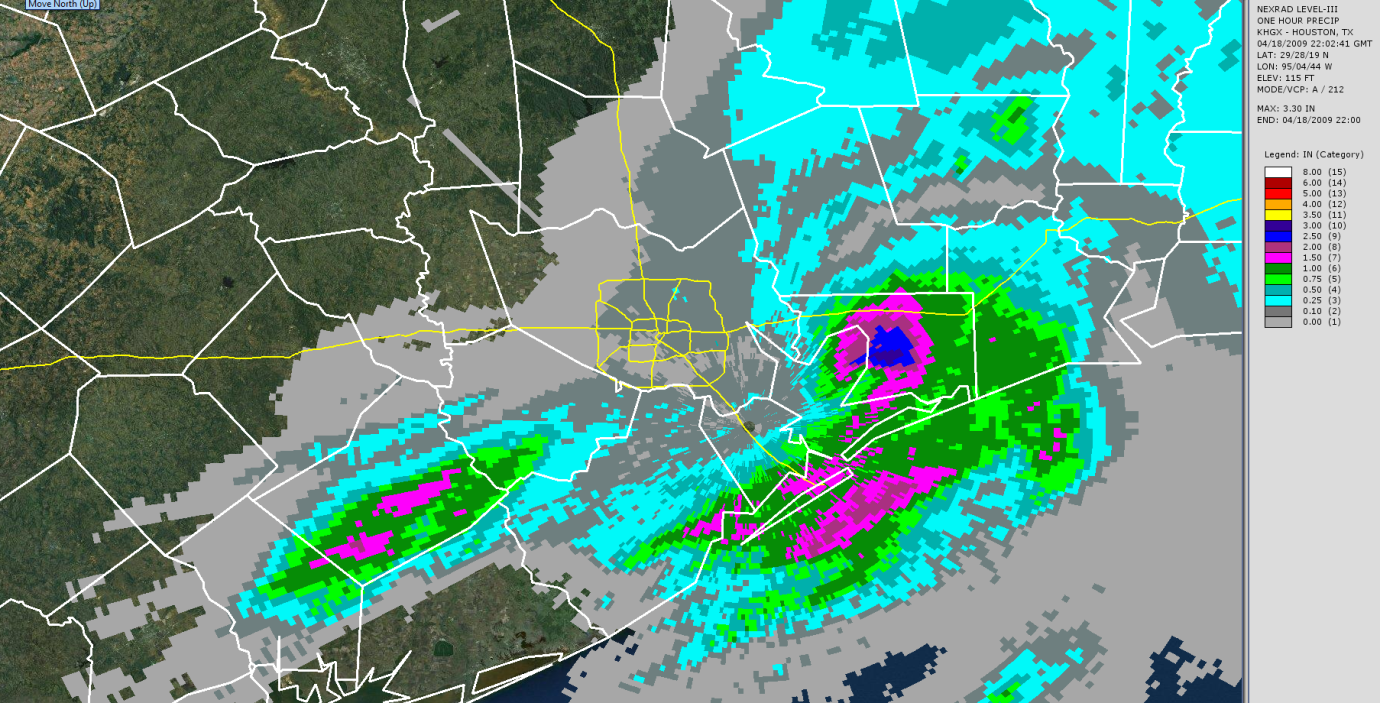 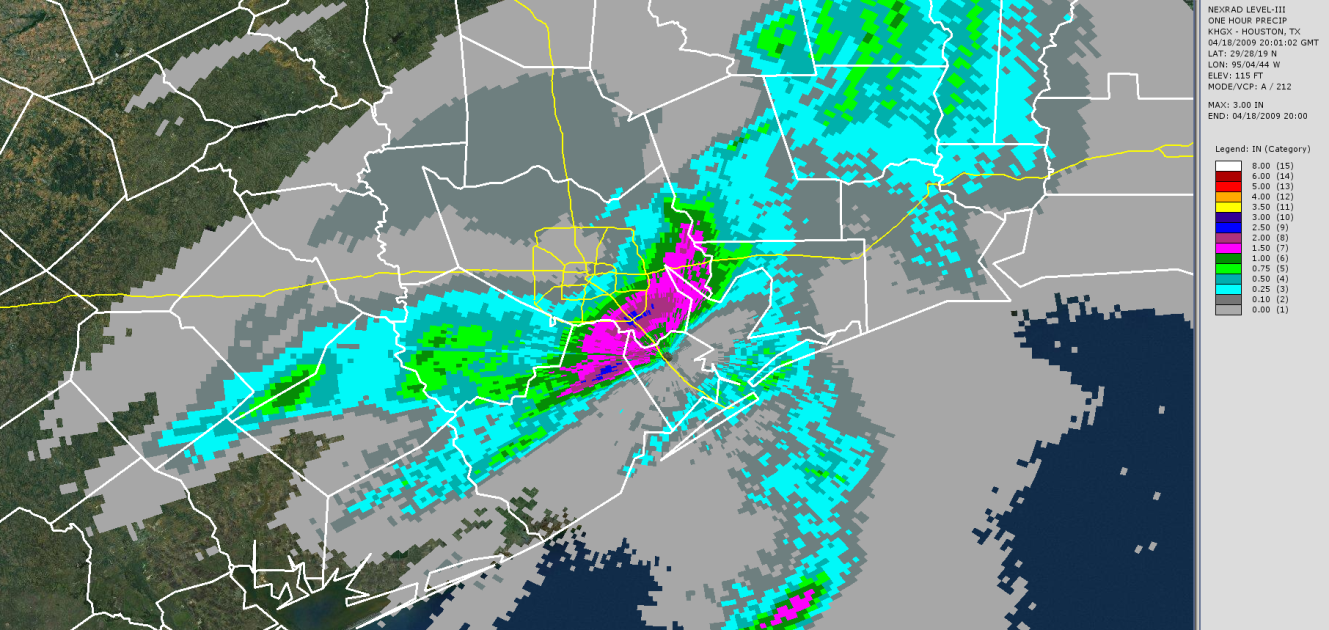 19-20 Z
22-23 Z
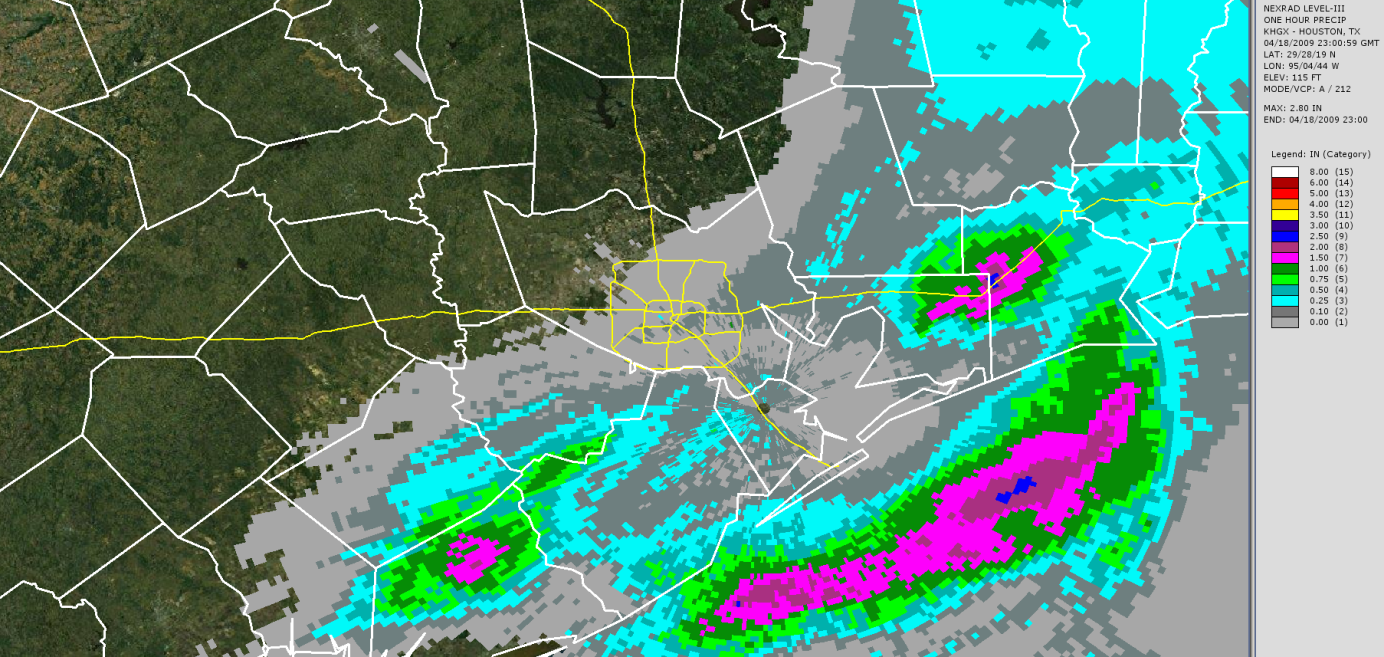 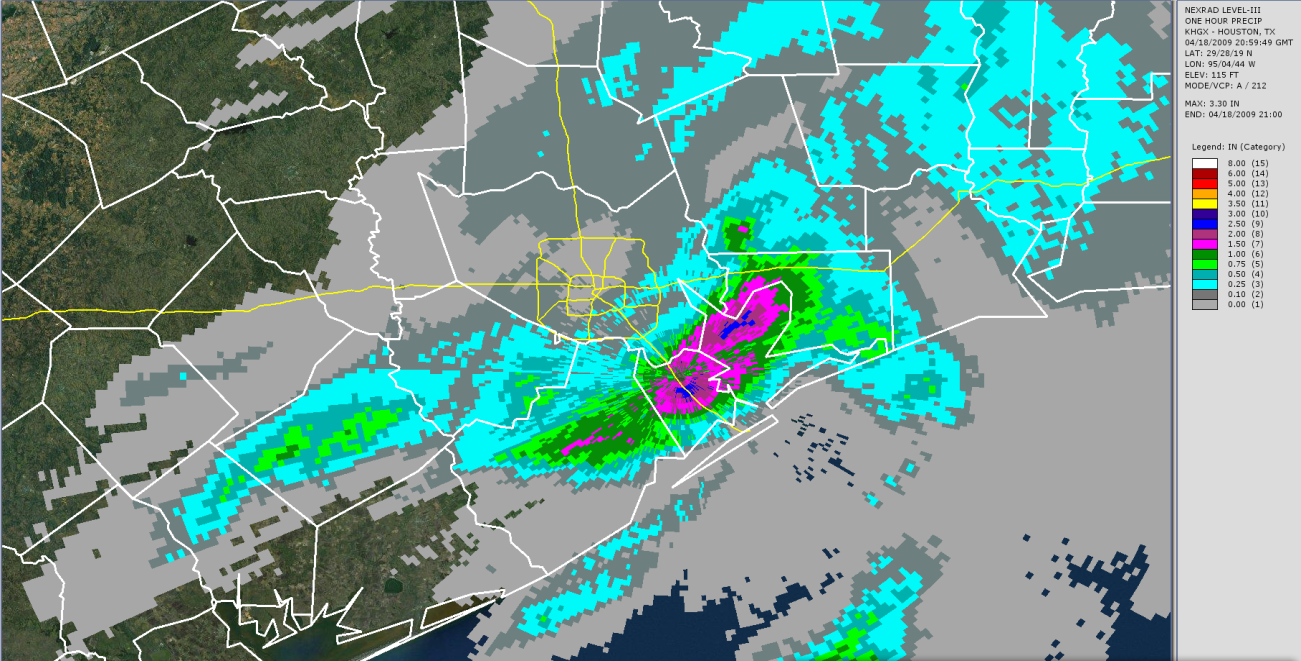 20-21 Z
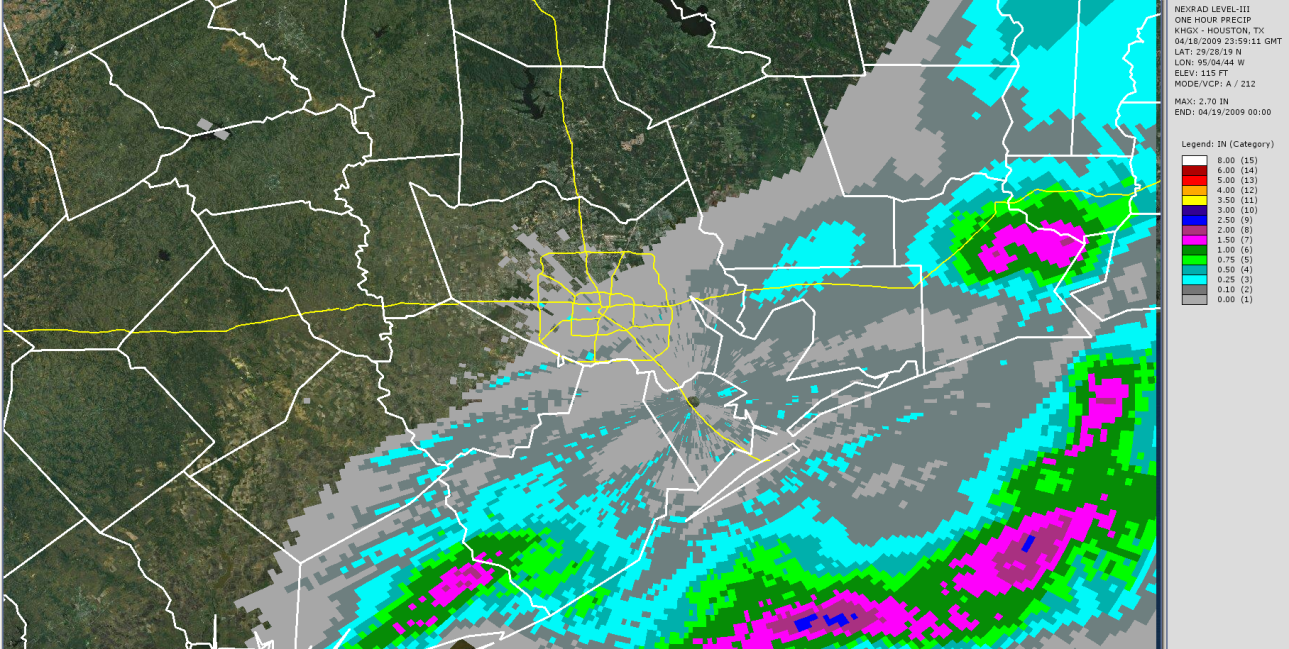 23-24 Z
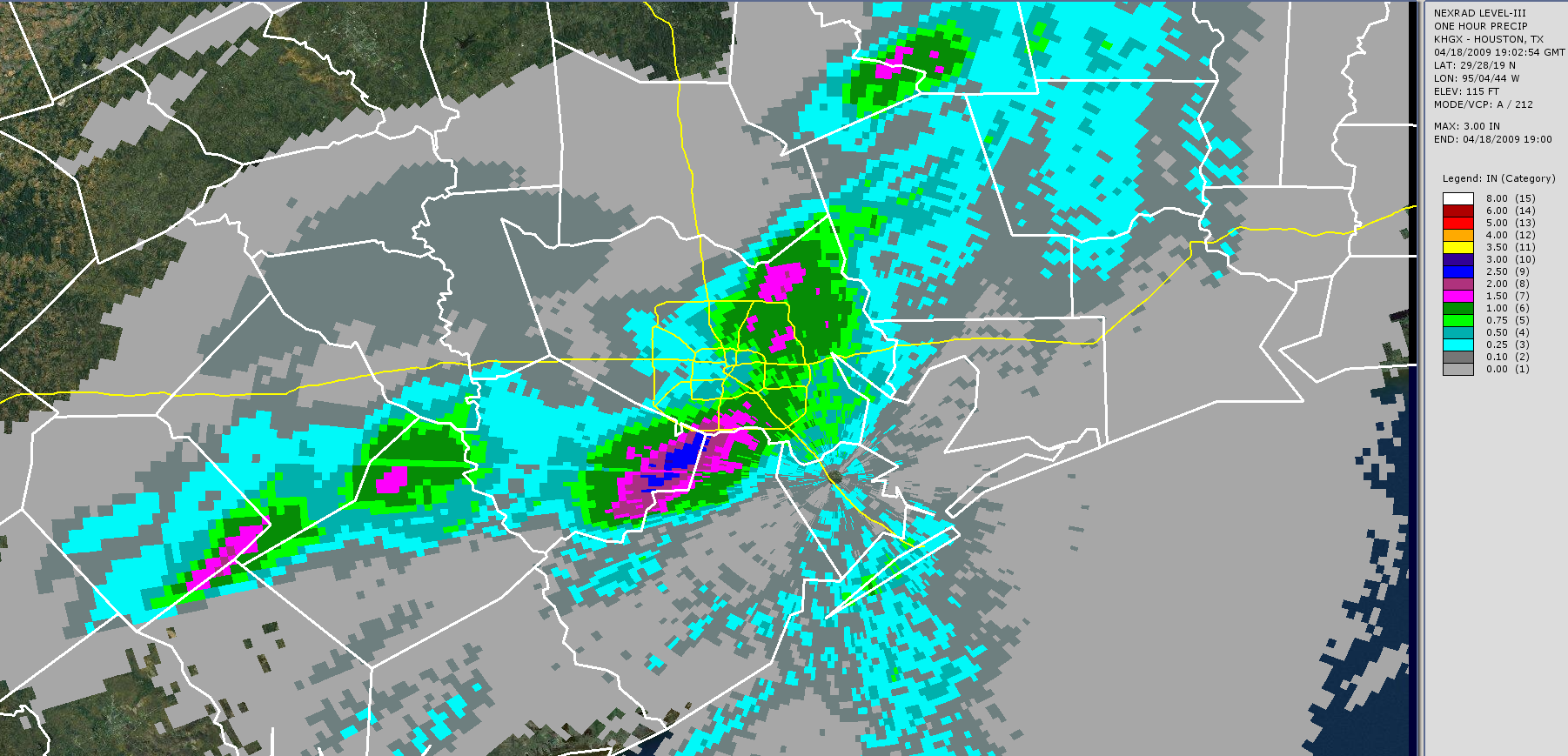 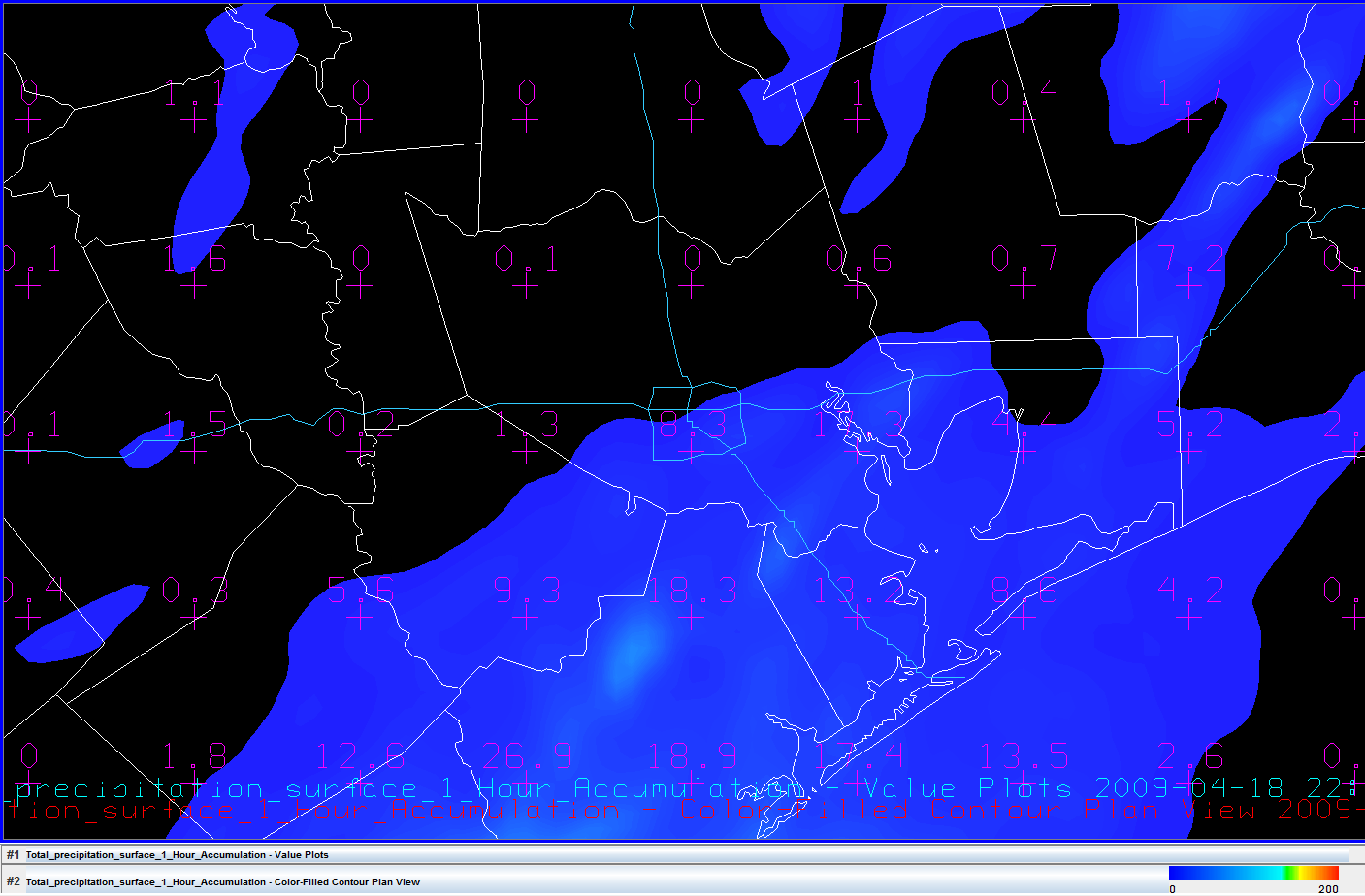 18-19 Z
Example of 6 consecutive 1 hour precip. totals from a WRF-EMS run
During the critical afternoon period
  
PBL: BouLac
Microphysics:
WDM 5-class
21-22 Z
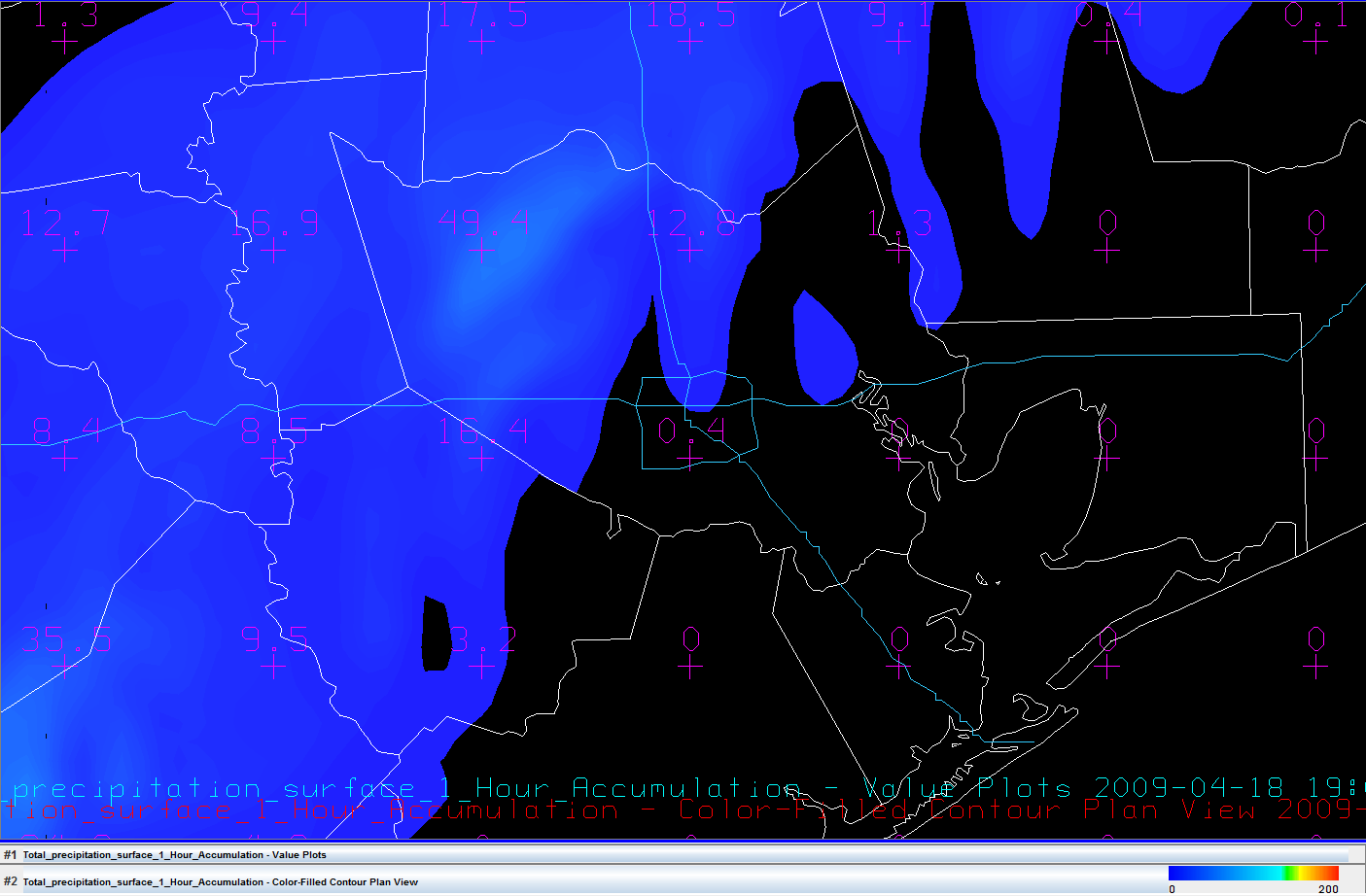 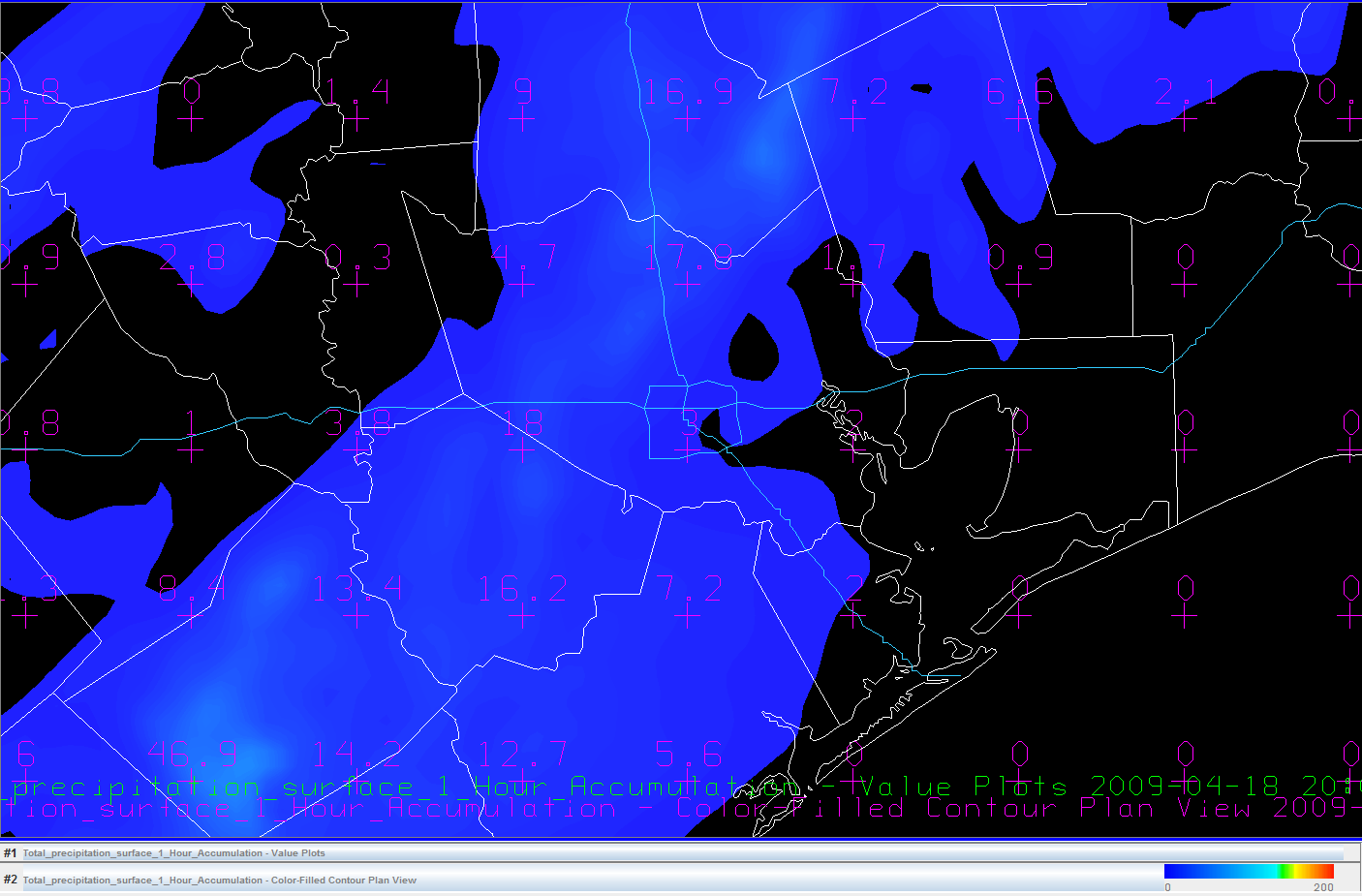 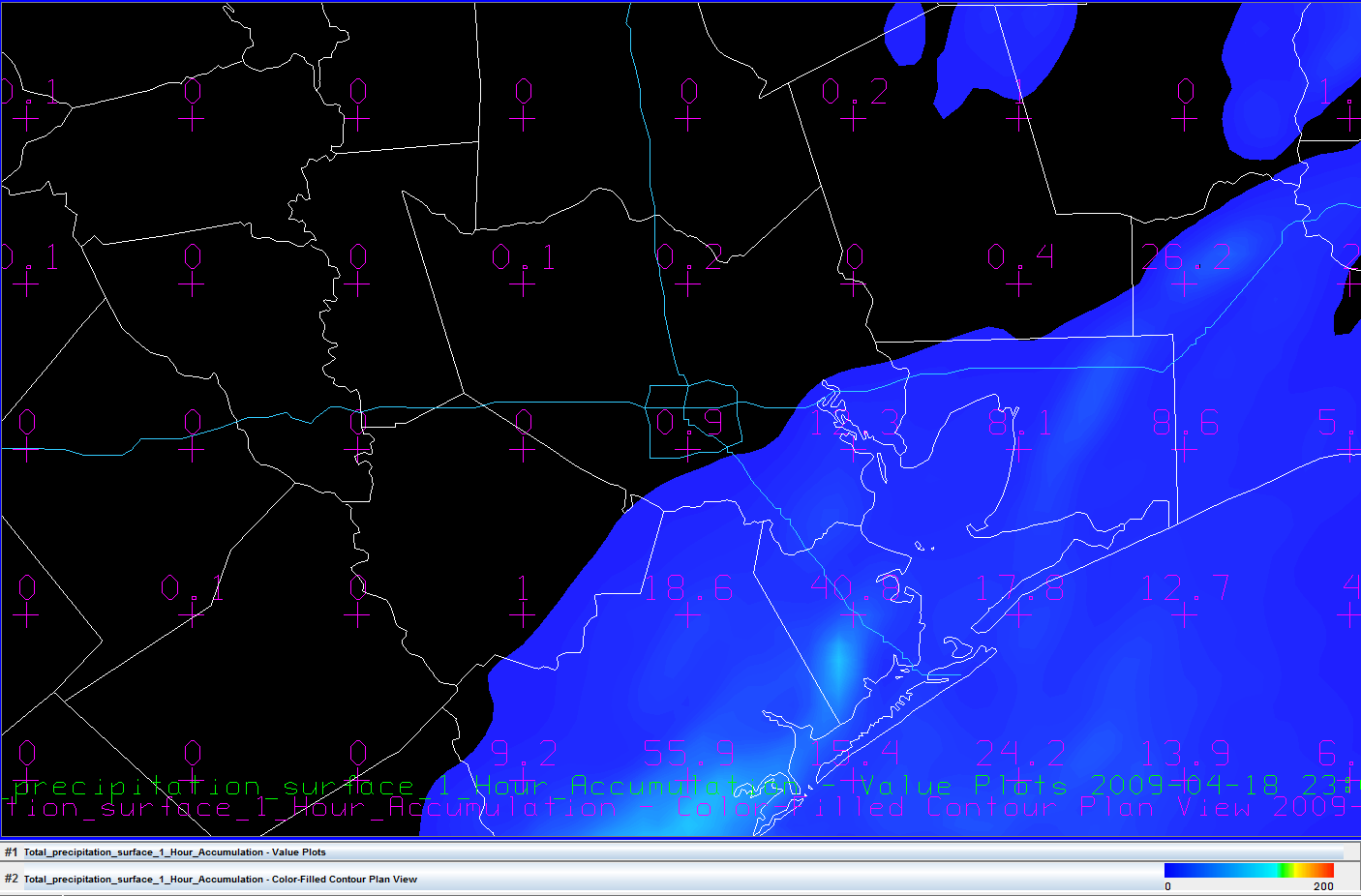 19-20 Z
22-23 Z
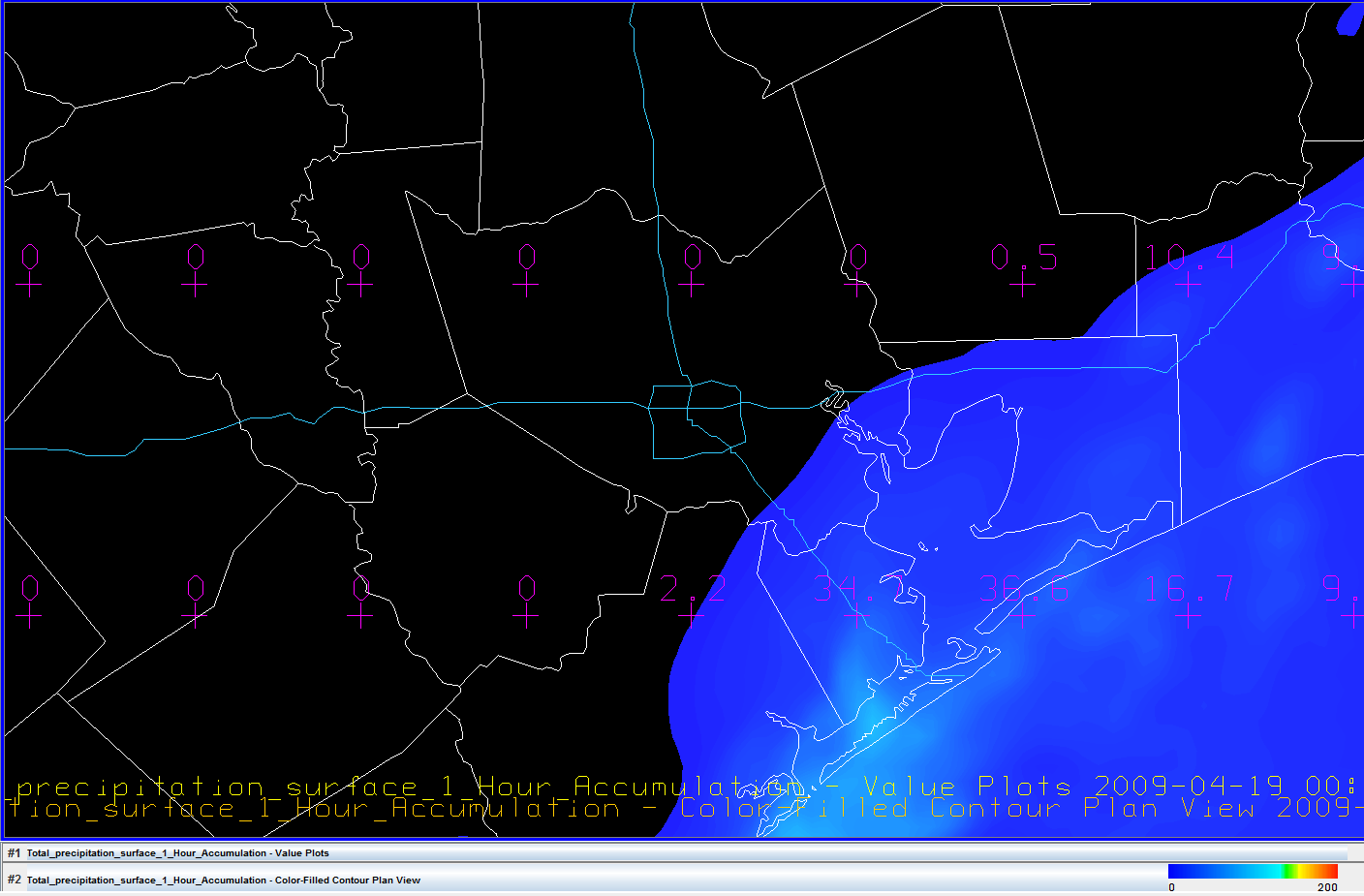 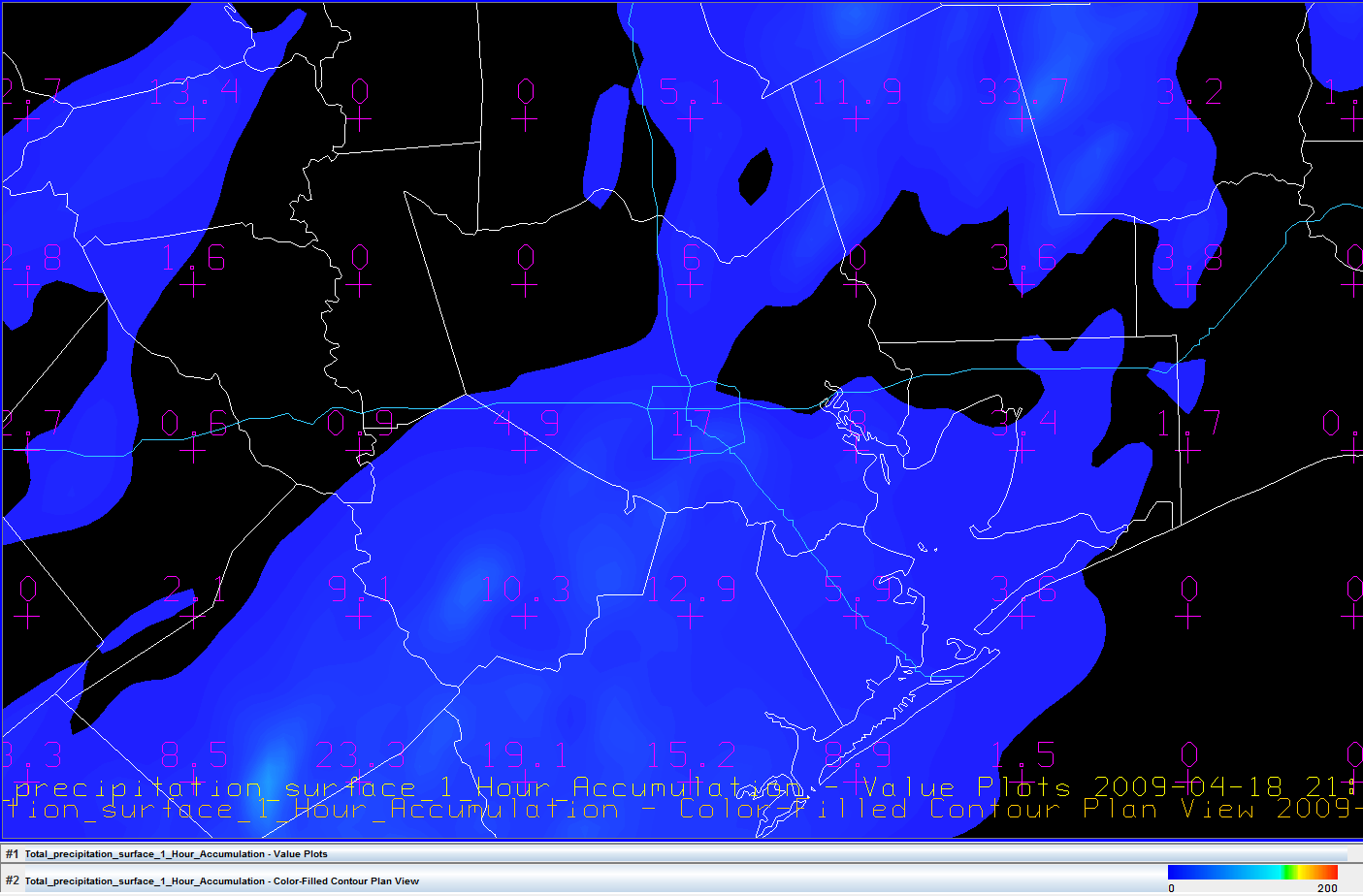 20-21 Z
> 3 inches
23-24 Z
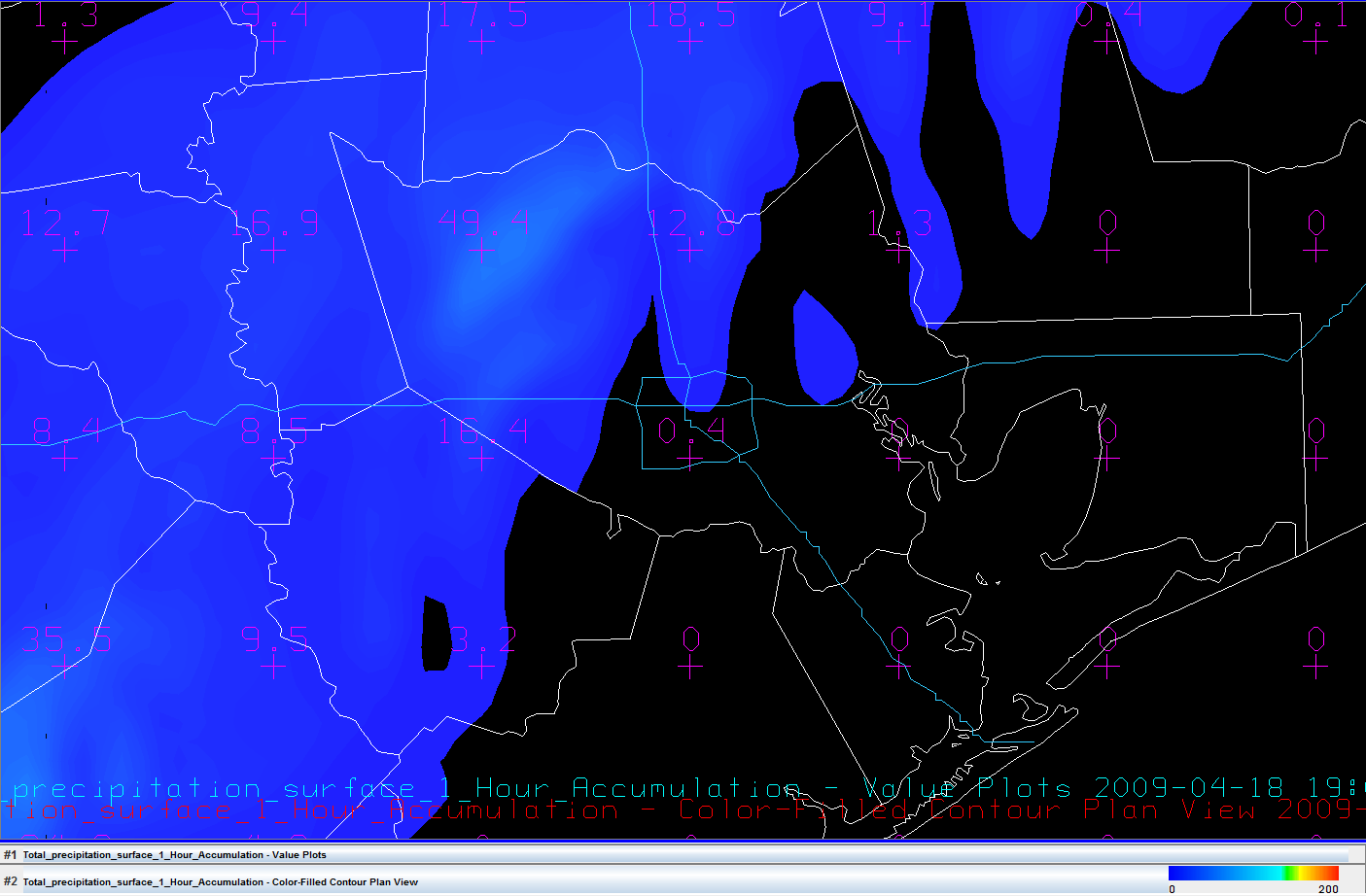 mm
Re-Analysis Initialization:

C : CFSR 




PBL Schemes:

1: Yonsei

4: QNSE




Microphysical Schemes:

02: Lin

06: WSM 6 Class

08: Thompson

09: Milbrandt-Yau

10: Morrison

13: Stony Brook University

14: WDM 5-Class

16: WDM 6-Class
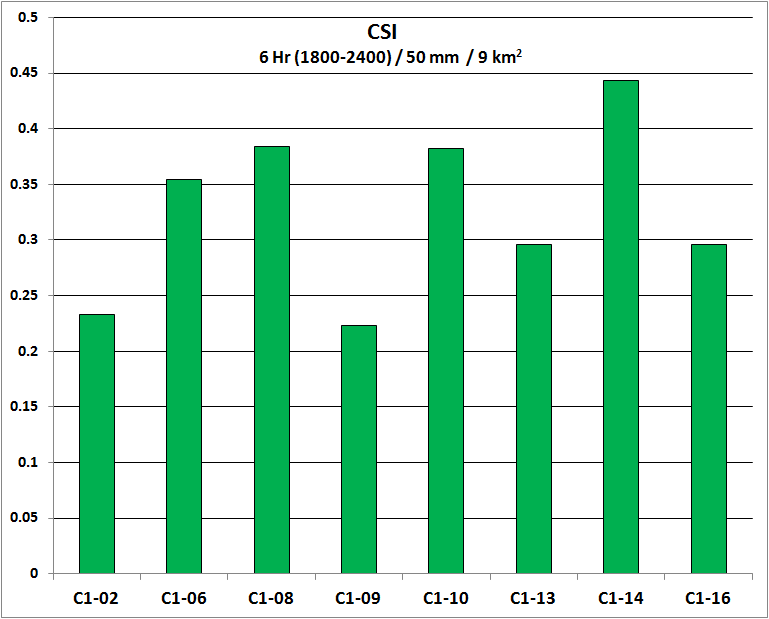 24 km x 24 km
[Speaker Notes: PBL: Yonsei]
Re-Analysis Initialization:

C : CFSR 




PBL Schemes:

1: Yonsei

4: QNSE




Microphysical Schemes:

02: Lin

06: WSM 6 Class

08: Thompson

09: Milbrandt-Yau

10: Morrison

13: Stony Brook University

14: WDM 5-Class

16: WDM 6-Class
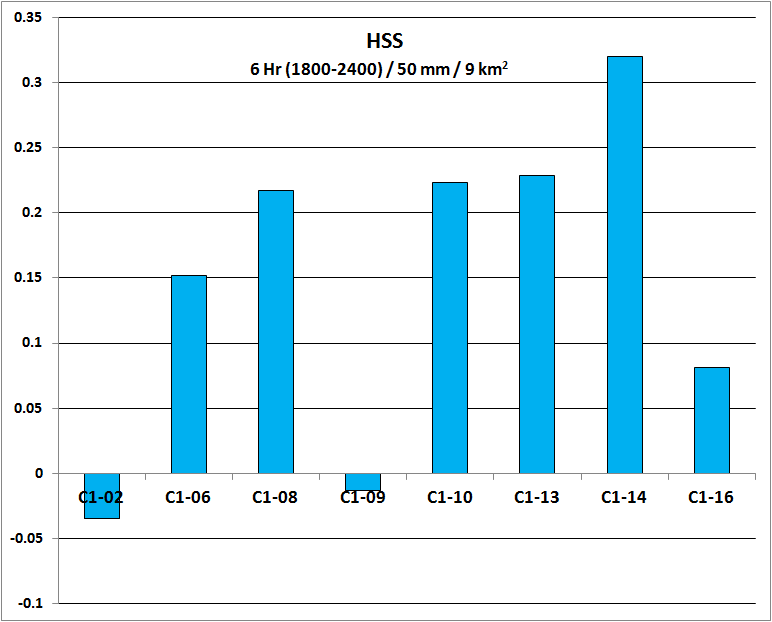 24 km x 24 km
[Speaker Notes: PBL: Yonsei]
Re-Analysis Initialization:

C : CFSR 




PBL Schemes:

1: Yonsei

4: QNSE




Microphysical Schemes:

02: Lin

06: WSM 6 Class

08: Thompson

09: Milbrandt-Yau

10: Morrison

13: Stony Brook University

14: WDM 5-Class

16: WDM 6-Class
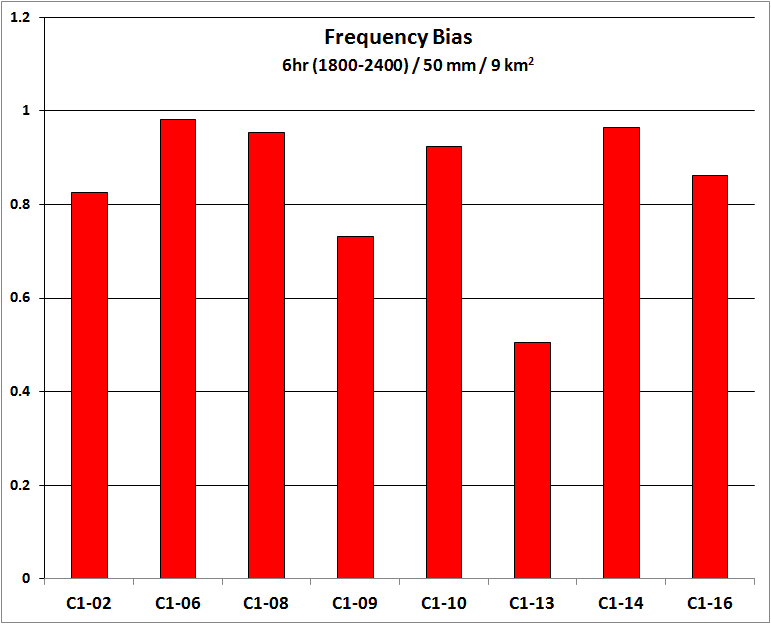 24 km x 24 km
[Speaker Notes: PBL: QNSE]
Early Observations
The strongest performers across the three PBLs/spatial-temporal schemes were the Lin, Thompson, WRF Single Moment (WSM) 6 class, and both WRF Double Moment (WDM) 5 and 6 classes. 

There was a trend to over-forecast 1 inch rainfall amounts (Frequency Bias) in the last couple of hours (Yonsei, QNSE) and under-forecast during the early-mid afternoon heavy rainfall period.

The BouLac-WDM 5 class simulation performed well. It placed a 2 to 3 inch bulls-eye over central and southern Galveston County (22 - 24Z) a couple of hours behind where 2 to 3 inches were sensed by the radar (20 – 22Z).

Acknowledgements: Brad Zavodsky, Jon Case, Jayanthi Srikishen